TEST INTERACTIVO
DOCENTE: HEBE ASTRID CARRANZA LIZAMA
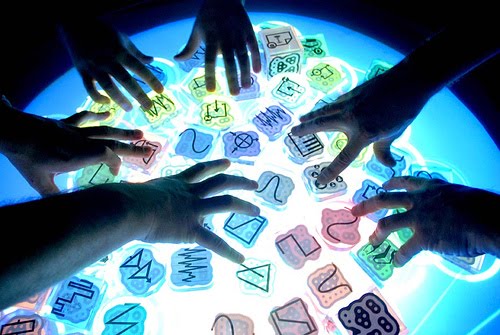 INDICACIÓN GENERAL.
A continuación puede seleccionar entre las cuatro asignaturas básicas¡
TEST # 2
MENÚ
Estudios Sociales
Estudios Naturales
Matemáticas
Lenguaje
Indicación Especifica 
A continuación se le presentara una serie de interrogantes, las cuales poseen cuatro respuestas alternativas, donde solo una es la correcta.
BUENA SUERTE¡¡¡¡¡
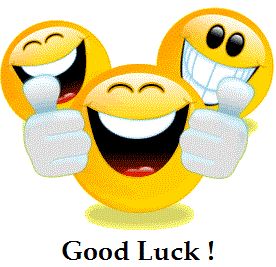 1- ¿ Cuáles son los nombres del océano y de los continentes que en la imagen  se identifican con las letras A, B y C respectivamente?
A. Índico, África y Europa.
B. Atlántico, África y Asia.
C. Índico, Europa y África
D. Pacífico, América y Asia.
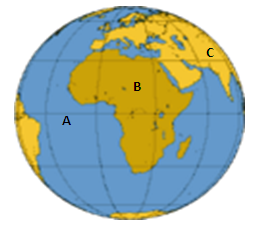 2¿El escenario geográfico del dibujo muestra la ubicación del mar:
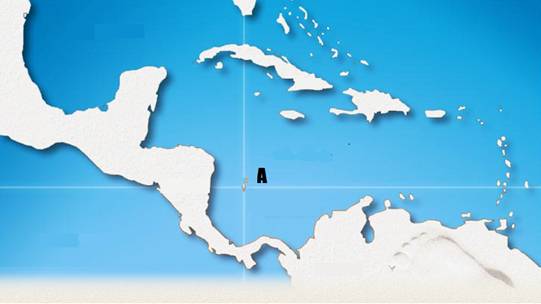 A. Caspio.
B. Caribe.
C. Del Norte.
D. Mediterráneo.
.
3¿ ¿Cuál es el nombre del desierto que completa correctamente el esquema:A. Patagonia.B. Atacama.C. Kalahari.D. Sahara.
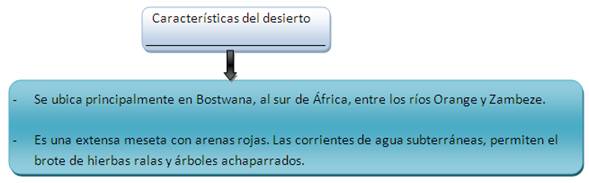 4¿ El sector señalado por la flecha corresponde a la ubicación del paisaje geográfico de llanura llamado:
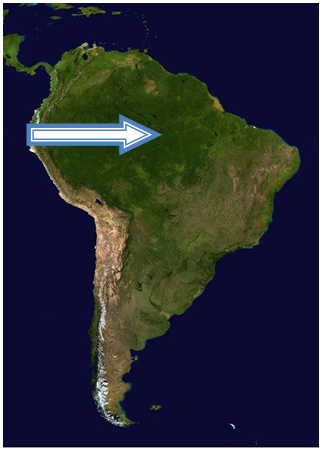 A Congo.
B. Ganges.
C. Amazonas.
D. De la Plata.
Excelente¡¡¡¡¡
Siguiente pregunta
Lo siento¡¡¡ Respuesta Incorrecta
Inténtalo de nuevo
Lo siento¡¡¡ Respuesta Incorrecta
Inténtalo de nuevo
Lo siento¡¡¡ Respuesta Incorrecta
Inténtalo de nuevo
Excelente¡¡¡¡¡
Siguiente pregunta
Lo siento¡¡¡ Respuesta Incorrecta
Inténtalo de nuevo
Lo siento¡¡¡ Respuesta Incorrecta
Inténtalo de nuevo
Lo siento¡¡¡ Respuesta Incorrecta
Inténtalo de nuevo
Excelente¡¡¡¡¡
SIGUIENTE PREGUNTA
Lo siento¡¡¡ Respuesta Incorrecta
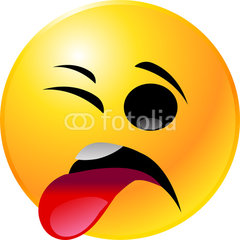 INTENTALO DE NUEVO
Lo siento¡¡¡ Respuesta Incorrecta
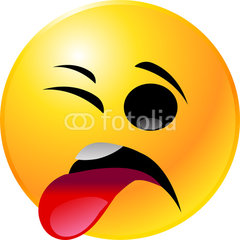 INTENTALO DE NUEVO
Lo siento¡¡¡ Respuesta Incorrecta
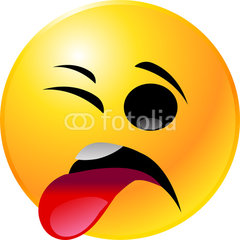 INTENTALO DE NUEVO
Excelente¡¡¡¡¡
MENU
Lo siento¡¡¡ Respuesta Incorrecta
INTETALO DE NUEVO
Lo siento¡¡¡ Respuesta Incorrecta
INTENTALO DE NUEVO
Lo siento¡¡¡ Respuesta Incorrecta
INTENTALO DE NUEVO
Introducción a las ciencias Naturales
El estudio de las ciencias naturales prepara a los estudiantes para resolver inquietudes relacionadas con los procesos físicos, químicos, biológicos y ambientales constitutivos de las formas de vida de las que hacemos parte, y se sirve del método científico, en pro de la transformación creativa y sostenible de su calidad de vida.
Indicación Especifica 
A continuación se le presentara una serie de interrogantes, las cuales poseen cuatro respuestas alternativas, donde solo una es la correcta.

BUENA SUERTE¡¡¡¡¡
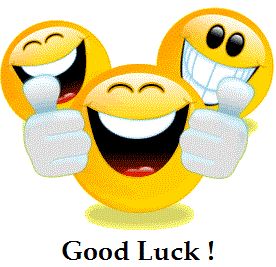 1-¿ Proceso en el que el adicto entra en contacto con personas que han superado sus adicciones:
A- AUTOMOTORES
B- HUESOS DE LA CABEZA
C- TERAPIA DE GRUPO
D- SISTEMA NERVIOSO
2-¿ Esta formado por los nervios craneales y espinales:
A- SISTEMA NERVIOSO PERIFERICO
B- LAS DROGAS
C- LOS HUESOS
D- ABDOMEN
3-Lugar donde se ubica el cubito, el radio y el humero:
A-EXTREMIDADES SUPERIORES
B- EL CEREBRO
C- LAS VENAS
D- FEMUR
4- ¿Se dividen en huesos del cráneo y la cara:
A- HUESOS DE LA CABEZA
B- SISTEMA NERVIOSO
C- ARTERIAS
D- LA SANGRE
Excelente¡¡¡¡¡
SIGUIENTE PREGUNTA
Lo siento¡¡¡ Respuesta Incorrecta
INTENTALO DE NUEVO
Lo siento¡¡¡ Respuesta Incorrecta
INTENTALO DE NUEVO
Lo siento¡¡¡ Respuesta Incorrecta
INTENTALO DE NUEVO
Excelente¡¡¡¡¡
SIGUIENTE PREGUNTA
Lo siento¡¡¡ Respuesta Incorrecta
INTENTALO DE NUEVO
Lo siento¡¡¡ Respuesta Incorrecta
INTENTALO DE NUEVO
Lo siento¡¡¡ Respuesta Incorrecta
INTENTALO DE NUEVO
Excelente¡¡¡¡¡
SIGUIENTE PREGUNTA
Lo siento¡¡¡ Respuesta Incorrecta
INTENTALO DE NUEVO
Lo siento¡¡¡ Respuesta Incorrecta
INTENTALO DE NUEVO
Lo siento¡¡¡ Respuesta Incorrecta
INTENTALO DE NUEVO
Excelente¡¡¡¡¡
MENU
Lo siento¡¡¡ Respuesta Incorrecta
INTENTALO DE NUEVO
Lo siento¡¡¡ Respuesta Incorrecta
INTENTALO DE NUEVO
Lo siento¡¡¡ Respuesta Incorrecta
INTENTALO DE NUEVO
INTRODUCCION:
LA LITERATURA
Desde que el hombre existe ha sentido la necesidad de comunicarse, de expresar sus sentimientos, de cultivar su imaginación y lo ha hecho por medio de un don que lo diferencia del resto de los seres vivos: LA PALABRA. Pero la palabra puede utilizarse de distintas maneras:
unas veces lo principal es transmitir ideas claras y exactas;
otras se pretende crear belleza, impresionar al receptor a través de un mensaje elaborado especialmente con tal finalidad.
Esto es el lenguaje literario, la forma de expresión propia de la literatura.
En principio, la literatura fue oral, transmitida de boca en boca o representada ante un público. Después, en un proceso muy lento, se hizo escrita a medida que avanzaba el tiempo y progresaba la sociedad. Su desarrollo definitivo se logró con la imprenta, que facilitó la difusión de los libros y el acceso a la lectura de una manera rápida y eficaz. Entonces alcanzó sentido pleno la palabra literatura (del latín LITTERA: letra).
Indicación Especifica 
A continuación se le presentara una serie de interrogantes, las cuales poseen cuatro respuestas alternativas, donde solo una es la correcta.

BUENA SUERTE¡¡¡¡¡
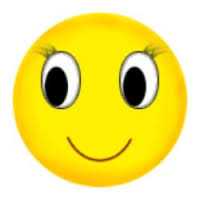 1. La comunicación desde el punto de vista de cuántos intervienen en el diálogo o coloquio puede ser:
A) LINGÜÍSTICA O NO LINGÜÍSTICA.B) PÚBLICA O PRIVADA.C) VERBAL O NO VERBAL.D) UNILATERAL, BILATERAL Y MULTILATERAL.
2. Es el elemento que interfiere con el proceso comunicativo obstaculizando la viabilidad del canal que se utiliza en el diálogo. Estamos hablando del:
A) RECEPTOR.B) RUIDO.C) CÓDIGO.D) MENSAJE.
3. Se le conoce como el proceso que realiza el emisor cuando ejecuta la acción de corroborar o revalidar la efectividad de su propio mensaje:
A) DESCODIFICACIÓN.B) ENCODIFICACIÓN.C) RETROALIMENTACIÓN.D) RECEPCIÓN.
4.El canal se entiende como el medio físico por donde el mensaje puede desplazarse idealmente. Cuando se da una comunicación oral, sea una conversación cotidiana, sea una charla de Lingüística Aplicada, el canal utilizado será:A) LAS ONDAS HERTZIANAS.B) LOS GESTOS DEL ROSTRO.C) EL APARATO FONADOR.D) LAS ONDAS SONORAS.
Excelente¡¡¡¡¡
SIGUIENTE PREGUNTA
Lo siento¡¡¡ Respuesta Incorrecta
INTENTALO DE NUEVO
Lo siento¡¡¡ Respuesta Incorrecta
INTENTALO DE NUEVO
Lo siento¡¡¡ Respuesta Incorrecta
INTENTALO DE NUEVO
Excelente¡¡¡¡¡
SIGUIENTE PREGUNTA
Lo siento¡¡¡ Respuesta Incorrecta
INTENTALO DE NUEVO
Lo siento¡¡¡ Respuesta Incorrecta
INTENTALO DE NUEVO
Lo siento¡¡¡ Respuesta Incorrecta
INTENTALO DE NUEVO
Excelente¡¡¡¡¡
SUGUIENTE PREGUNTA
Lo siento¡¡¡ Respuesta Incorrecta
INTENTALO DE NUEVO
Lo siento¡¡¡ Respuesta Incorrecta
INTENTALO DE NUEVO
Lo siento¡¡¡ Respuesta Incorrecta
INTENTALO DE NUEVO
Excelente¡¡¡¡¡
MENU
Lo siento¡¡¡ Respuesta Incorrecta
INTENTALO DE NUEVO
Lo siento¡¡¡ Respuesta Incorrecta
INTENTALO DE NUEVO
Lo siento¡¡¡ Respuesta Incorrecta
INTENTALO DE NUEVO
INTRODUCCIÓN A LAS MATEMÁTICAS
La Matemática es la ciencia que se ocupa de describir y analizar las cantidades, el espacio y las formas, los cambios y relaciones, así como la incertidumbre. Si miramos a nuestro alrededor vemos que esos componentes están presentes en todos los aspectos de la vida de las personas, en su trabajo, en su quehacer diario, en los medios de comunicación, etc.
Indicación Especifica 
A continuación se le presentara una serie de interrogantes, las cuales poseen cuatro respuestas alternativas, donde solo una es la correcta.
BUENA SUERTE¡¡¡¡¡¡
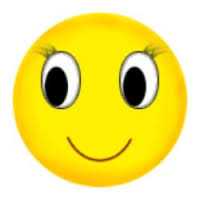 1-¿ El radio de la circunferencia circunscrita a un triangulo es:
A- PI PARTIDO POR DOS
B- ELIPSE
C- LA MEDIANA
D-RAIZ CUADRADA
2- ¿Cómo se le llama al conjunto de puntos equidistantes de una circunferencia y de un punto interior?
A- ELIPSE
B- PARALELOS
C- CONJUGADOS
D- PARÁBOLA
3-¿Cómo se llama la desigualdad entre términos desconocidos?
A- RAÍZ CUADRADA
B- MONOMIO
C- INECUACIÓN
D- INFINITAS
4-¿Cómo se le denomina a la recta y un plano sin ningún punto común?
A- LLANO
B- PERPENDICULARES
C-IGUALES
D- PARALELOS
EXCELENTE¡¡¡¡¡¡
SIGUIENTE PREGUNTA
Lo siento¡¡¡ Respuesta Incorrecta
INTENTALO DE NUEVO
Lo siento¡¡¡ Respuesta Incorrecta
INTENTALO DE NUEVO
Lo siento¡¡¡ Respuesta Incorrecta
INTENTALO DE NUEVO
EXCELENTE¡¡¡¡¡¡
SIGUIENTE PREGUNTA
Lo siento¡¡¡ Respuesta Incorrecta
INTENTALO DE NUEVO
Lo siento¡¡¡ Respuesta Incorrecta
INTENTALO DE NUEVO
Lo siento¡¡¡ Respuesta Incorrecta
INTENTALO DE NUEVO
EXCELENTE¡¡¡¡¡¡
SIGUIENTE PREGUNTA
Lo siento¡¡¡ Respuesta Incorrecta
INTENTALO DE NUEVO
Lo siento¡¡¡ Respuesta Incorrecta
INTENTALO DE NUEVO
Lo siento¡¡¡ Respuesta Incorrecta
INTENTALO DE NUEVO
EXCELENTE¡¡¡¡¡¡
MENU
Lo siento¡¡¡ Respuesta Incorrecta
INTENTALO DE NUEVO
Lo siento¡¡¡ Respuesta Incorrecta
INTENTALO DE NUEVO
Lo siento¡¡¡ Respuesta Incorrecta
INTENTALO DE NUEVO
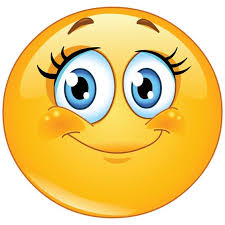 MENU
ESTUDIOS SOCIALES
ESTUDIOS NATURALES
LENGUAJE
MATEMATICA
1- Cuales son los países de las banderas anteriores:
Honduras, USA, Panamá 
El Salvador, India, China
El salvador, Nicaragua, India
Excelente!!!!!
Siguiente
Respuesta Incorrecta!!!!
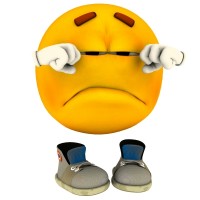 Inténtalo de  nuevo
Respuesta Incorrecta!!!!
Inténtalo de  nuevo
2-De acuerdo a las imágenes anteriores, que capitales representan cada una:
Managua, Madrid, Berlín
Roma, Paris, San Salvador
Tegucigalpa, San José, Cd. Panamá
Excelente!!!!!
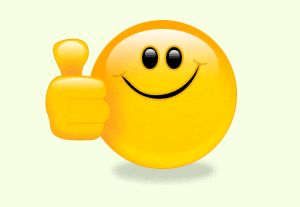 MENU
Respuesta Incorrecta!!!!
Inténtalo de  nuevo
Respuesta Incorrecta!!!!
Inténtalo de  nuevo
2-Órgano del sistema digestivo que permite el paso del bolo alimenticio al esófago:
A. Faringe 
B. Tráquea 
C. Laringe
Excelente!!!!!
MENU
Respuesta Incorrecta!!!!
INTENTALO DE NUEVO
Respuesta Incorrecta!!!!
INTENTALO DE NUEVO
De acuerdo a las imágenes anteriores que tipo de comunicación es:
A- COMUNICACIÓN.
B- COMUNICACIÓN INTRAPERSONAL
C- COMUNICACIÓN INTERPERSONAL
Excelente¡¡¡¡¡¡¡¡
MENU
Respuesta Incorrecta¡¡¡
INTENTALO DE NUEVO
Respuesta Incorrecta¡¡¡
INTENTALO DE NUEVO
Que signos matemáticos pudiste observar anteriormente:
A- RAIZ CUADRADA, PI CUADRADO, RESTA
B- MULTIPLICAR, DIVIDIR, SUMAR
C- RESTA, MAYOR QUE, MENOR QUE
Excelente¡¡¡¡¡¡¡¡
SEGUIR
Respuesta Incorrecta¡¡¡
INTENTALO DE NUEVO
Respuesta Incorrecta¡¡¡
INTENTALO DE NUEVO
MUY BIEN¡¡¡¡¡HAZ FINALIZADO TU TEST # 2 ¡¡¡
SEGUIR
ACONTINUACION OBSERVARAS UN  CORTO VIDEO RELACIONADO CON LA NATURALEZA Y EL COMPORTAMIENTO DE ALGUNOS ANIMALES, LUEGO EXPLICARAS LO QUE PUDISTES OBSERVAR.
VER VIDEO
LA NATURALEZA
TECNOLOGIA EDUCATIVA
HEBE ASTRID CARRANZA LIZAMA